Research assessment and openness 
– a multi-faceted relationship
PUBMET2024
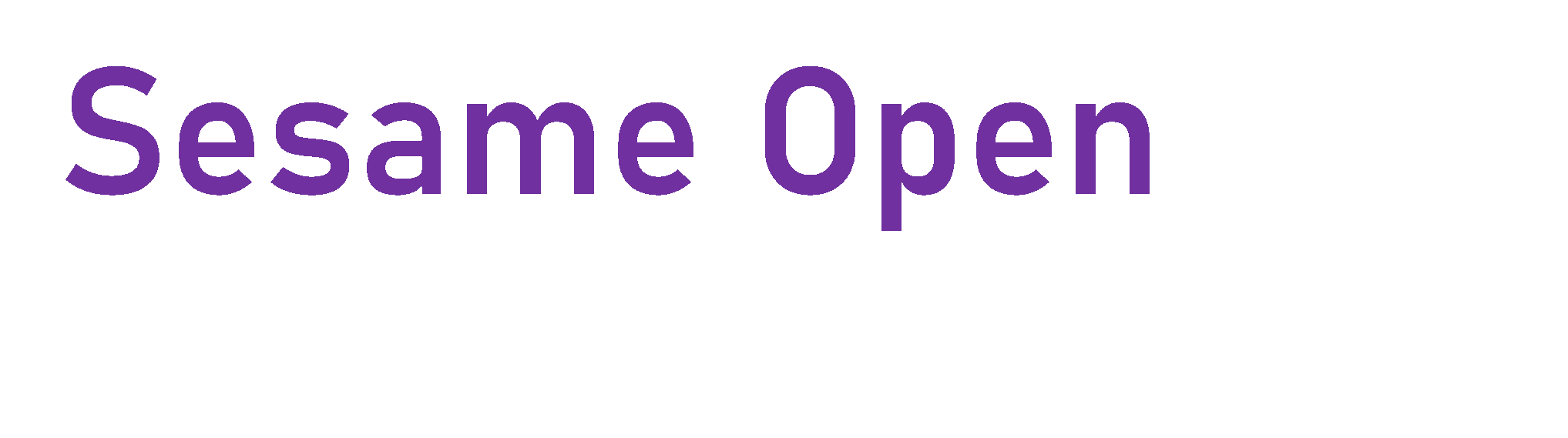 Bianca Kramer
@akademienl.social/@MsPhelps
Open science. Open metadata. Open infrastructure
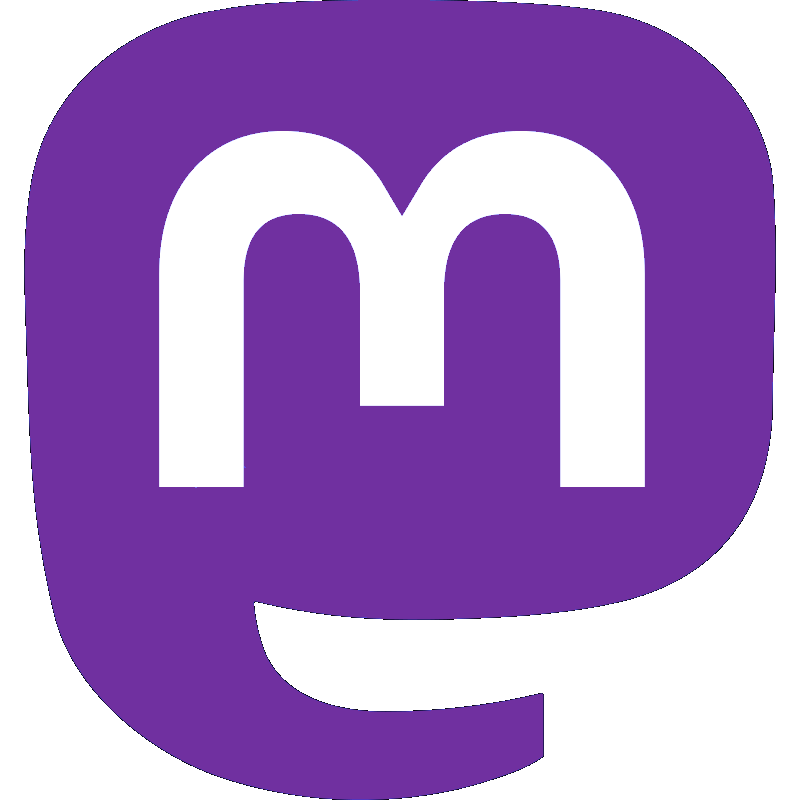 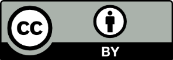 https://tinyurl.com/pubmet-2024-kramer
Perspectives on research assessment
Why
Allocation of research budgets
Decisions on hiring, promotion and tenure
University reputation
Align assessment practices with the core values of the institution and the system as a whole
What kind of institutions do universities want to be ?
Perspectives on research assessment
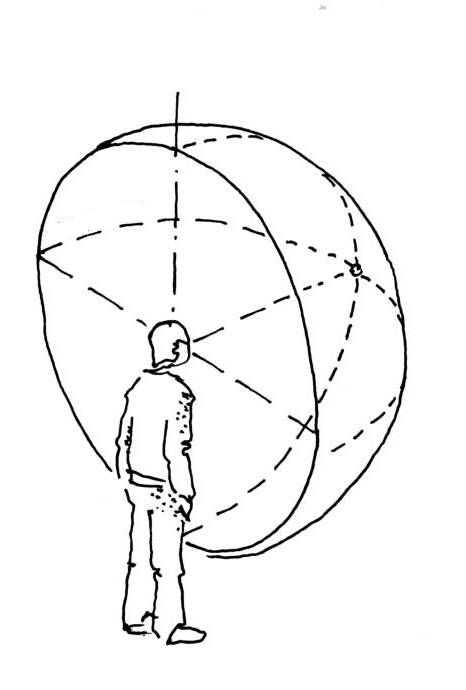 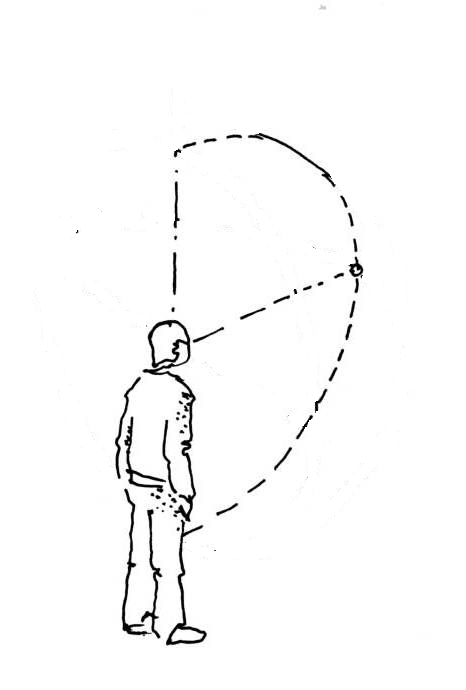 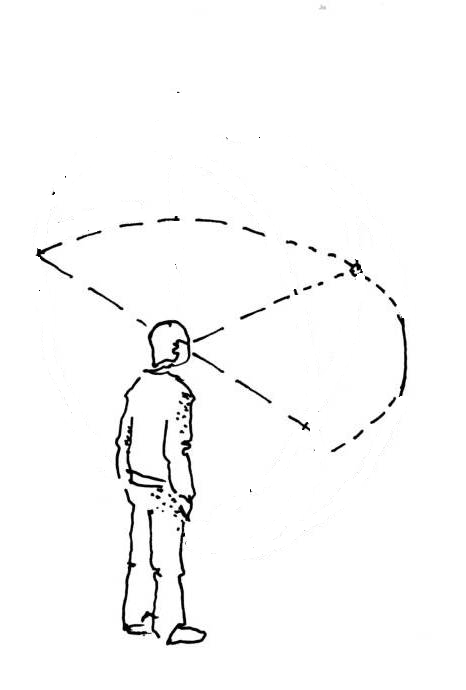 What - broadening and widening
image adapted from 03-perspective sphérique
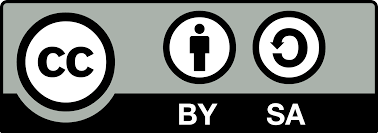 Perspectives on research assessment
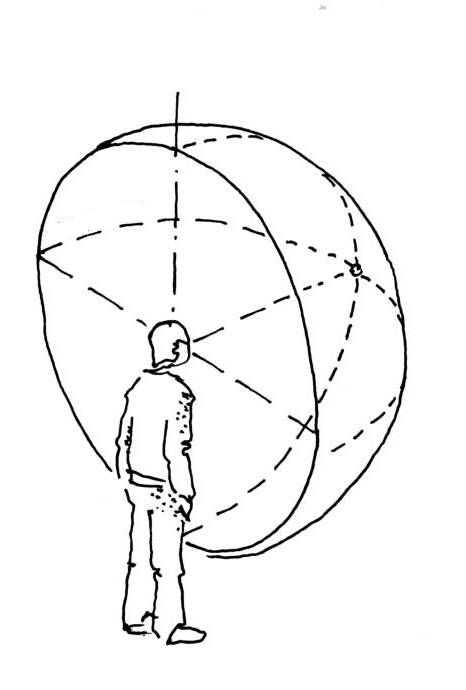 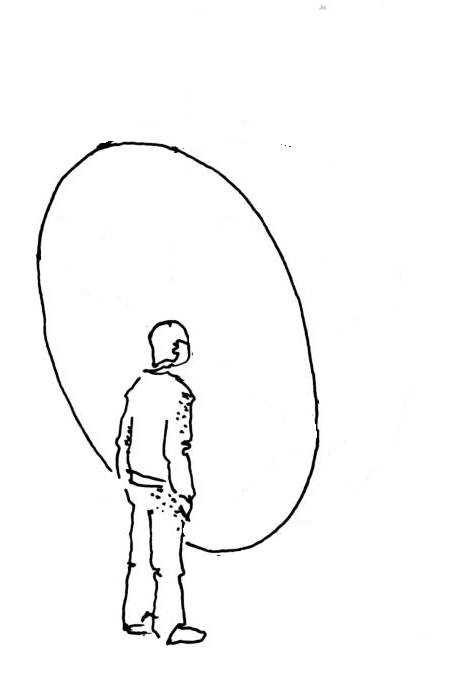 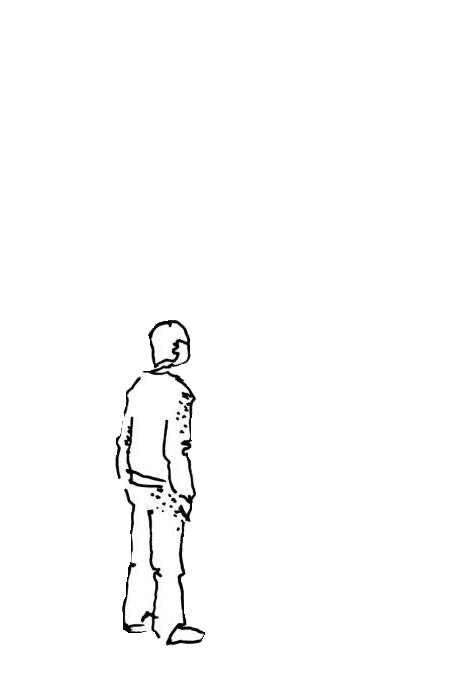 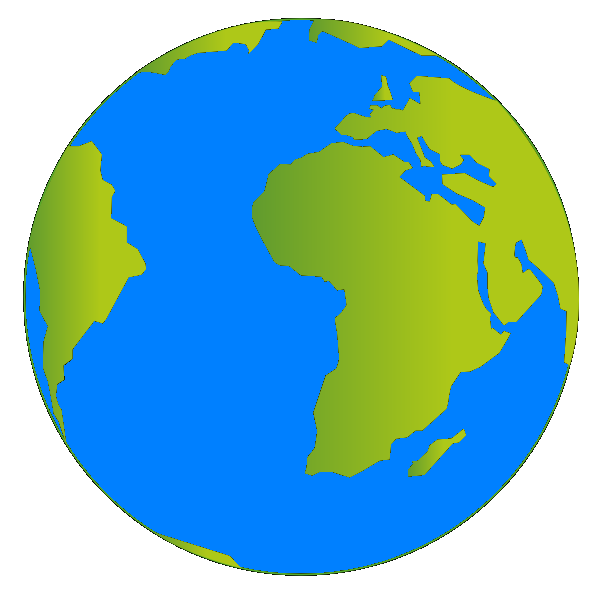 How - the lenses we use
image adapted from 03-perspective sphérique
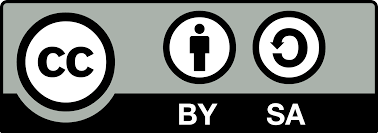 Broadening and widening
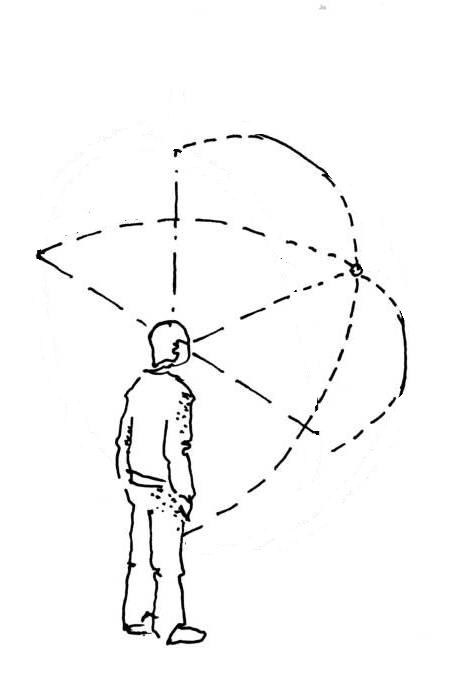 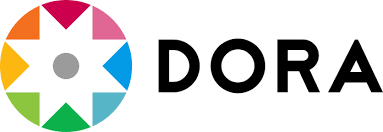 For the purposes of research assessment, consider the value and impact of all research outputs (including datasets and software) in addition to research publications
Consider a broad range of impact measures including qualitative indicators of research impact, such as influence on policy and practices
Broadening and widening
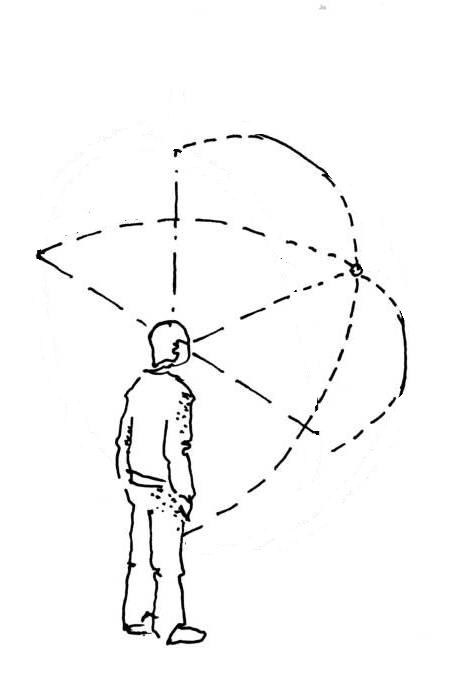 Look at research activities, not just research outcomes
Knowledge 
dissemination
Research lines / prioritization
Research 
process
Research design
Broadening and widening
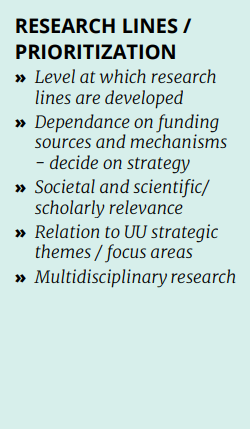 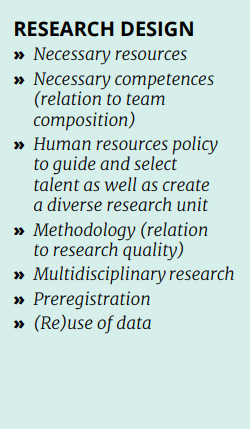 Knowledge 
dissemination
Research lines / prioritization
Research 
process
Research design
Utrecht University: Recognition & rewards - conversational guidelines
Broadening and widening
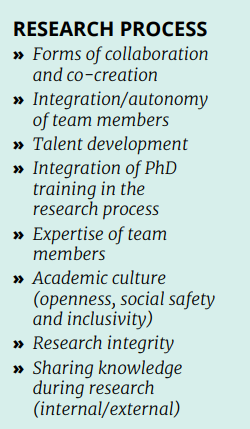 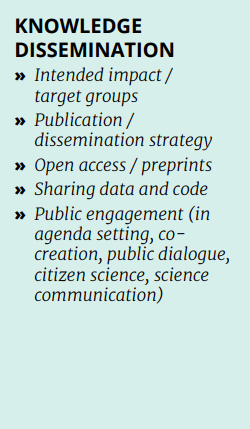 Knowledge 
dissemination
Research lines / prioritization
Research 
process
Research design
Utrecht University: Recognition & rewards - conversational guidelines
Broadening and widening
Also look at research activities, not just research outcomes
linked to strategic goals (more formative assessment) 
context-specific choices (accounting for disciplinary differences)
choices made collectively (at level of research groups, departments, faculties) 
safeguarding good research practices
Knowledge 
dissemination
Research lines / prioritization
Research 
process
Research design
Example: Dutch Strategy evaluation protocol (SEP)
Evaluation in relation to the unit’s strategy
Criteria:  research quality, societal impact and viability
Specific aspects:
Open science practices and efforts
PhD policy and training
Academic culture (openness, safety, inclusiveness, research integrity)
Human resources policy (diversity, talent management) 
Narratives, supported by data (free choice of indicators)
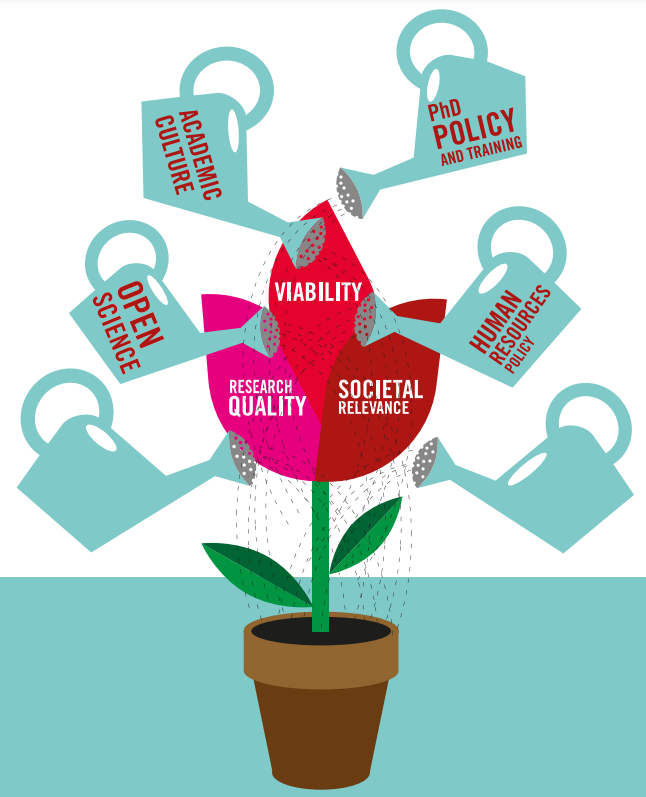 Choosing indicators - a balancing act
What’s the balance between relevant (context-dependent) and comparable?
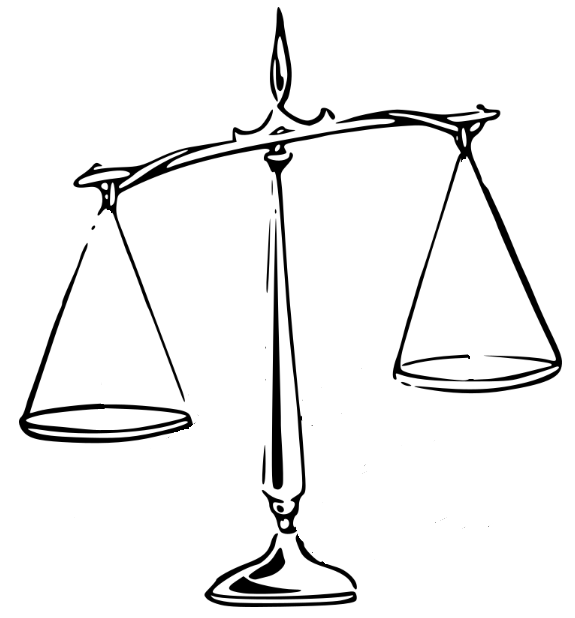 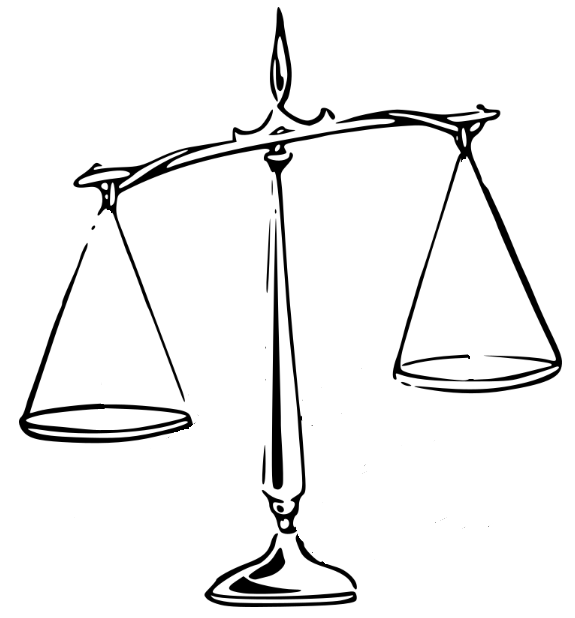 relevant
comparable
comparable
relevant
Choosing indicators - a balancing act
What’s the balance between relevant (context-dependent) and comparable?
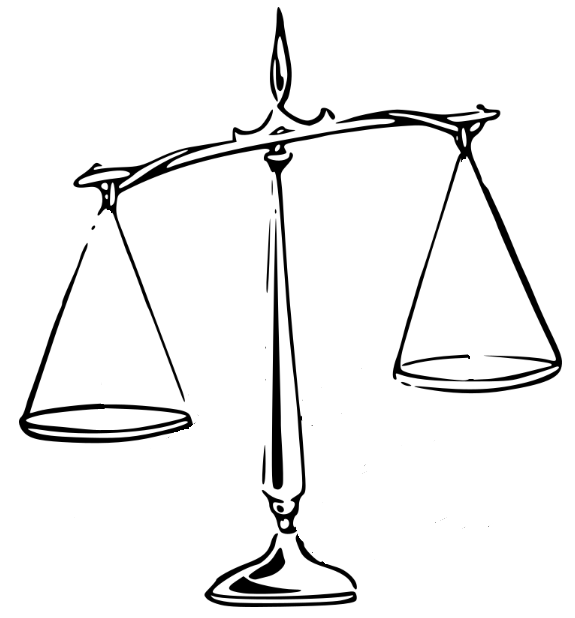 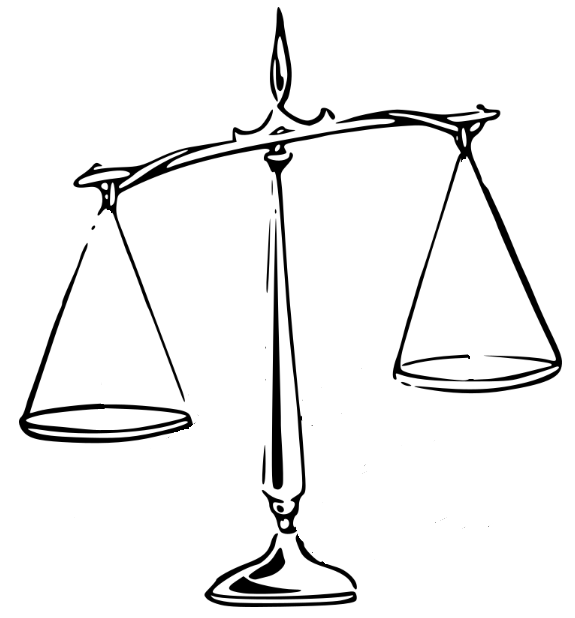 broader spectrum of activities, outputs and indicators
more agency for those being assessed 

vs.
more standardized requirements for outputs and metrics to be used
relevant
comparable
comparable
relevant
Choosing indicators - a balancing act
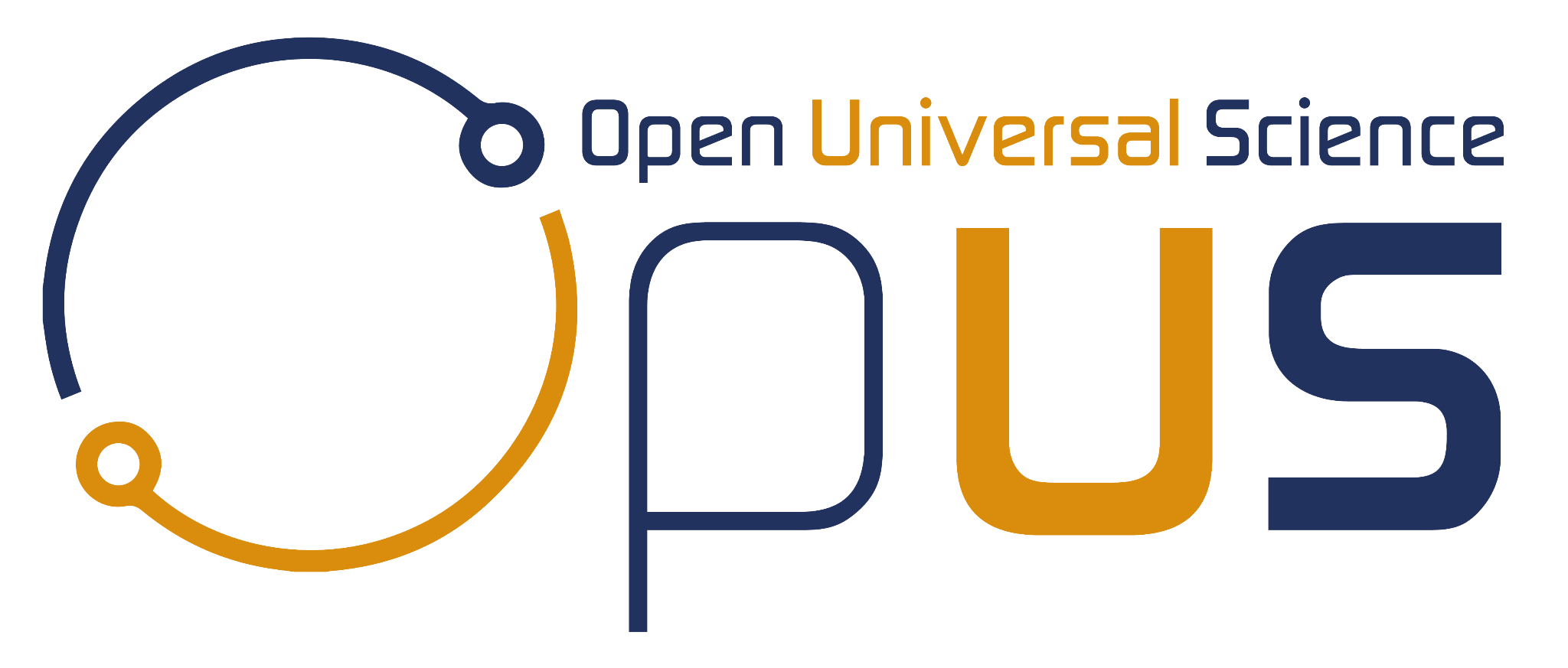 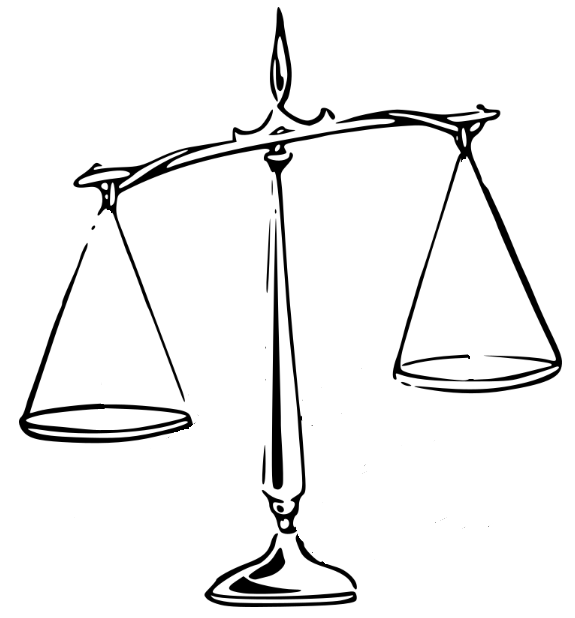 OPUS Research Assessment Framework (RAF)
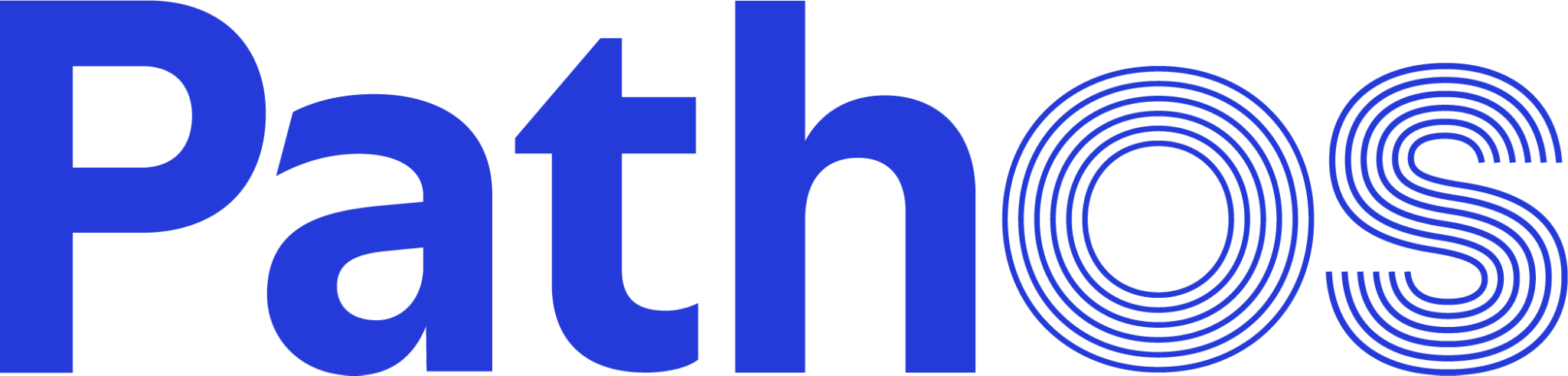 comparable
Open Science Indicator Handbook
relevant
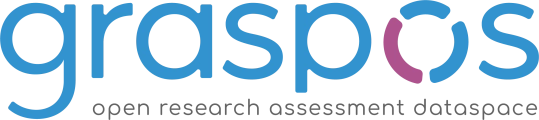 Open Science Assessment Framework (OSAF)
Choosing indicators - a balancing act
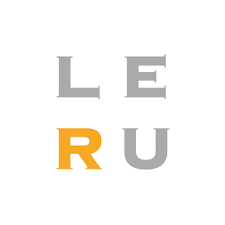 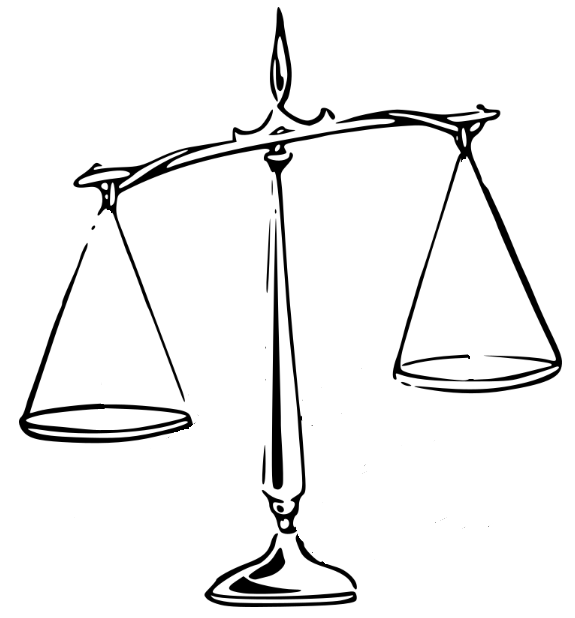 Next Generation Metrics for Scientific and Scholarly Research in Europe (position paper)
comparable
relevant
Bosman, Jeroen (2024). Changes in demand and supply of metrics for research evaluation in the context of open science and new R&R. Zenodo. https://doi.org/10.5281/zenodo.10569961
Changes in demand and supply of metrics for research evaluation in the context of open science and new R&R
stakeholders in
academia …
… new types and characteristics
 of metadata & metrics…
… from supplying parties.
… leading to potential new
 demands for indicators/metrics …
… that partly match with …
… are introducing changes, including …
more inclusive databases (doctype/lang./geogr.)
MEASURING DIFFERENT THINGS
OPEN SCIENCE & SCHOLARSHIP
open access status of outputs
open access, for people and machines, to:
materials, protocols
data that is also FAIR
code & software
publications (incl. preprints, proceedings)

while striving for:
full documentation of process
applying open reuse licenses
using open source software and hardware
involving stakeholders (incl. citizen science)
public engagement
adding plain language
OA-detection (e.g. UPW, including OA-types)
PLATFORMS
(e.g. Zenodo, Science Direct Github, bioRxiv)
data FAIRness and availability/reuse
open reuse license detection
UNIVERSITIES
code & software availability/reuse
data of research/output mentions beyond academia
preprinting
conference output
(sub)organization PIDs (ROR)
D

E

M

A

N

D
S

U

P

P

L

Y
books, chapters
output PIDs (DOI, URN, etc.)
REGISTRIES
(e.g. Crossref, DataCite, ROR, ORCID, DOAJ)
outputs in all languages
?
creator PIDs (ORCID)
(societal) impact
collaborations
project PIDs (RAID)
FUNDING
ORGANIZATIONS
funding/funder PIDs (funder registry, grant IDs)
RECOGNITION & REWARDS
MEASURING THINGS DIFFERENTLY
recognize:
diversity of outputs
peer review
teamwork
collaboration
leadership
diversity of roles
(societal) impact

while striving for:
qualitative assessment
no journal based metrics
not only author-based metrics
involving the assessed
data/method transparency
community tool ownership
data at team level
role indicators (e.g. using CREDIT taxonomy)
AGGREGATORS
(e.g. OpenAire, OpenAlex, CORE)
data at project level
open citations (COCI) and open abstracts (I4OA)
community control & ownership of tools
data/software/preprint citations (bidirectional)
data supporting formative assessment
tools providing open granular data (API/dumps)
avoid ranking of data
GOVERNMENTS
open source tools (e.g. OpenAlex)
avoid composite metrics
SERVICES
(e.g. WoS, Dimensions, LENS, Leiden Ranking)
fully open and transparent data
community governed tools/data (e.g. Crossref)
more qualitative data/insights
AI-based analyses/data
Trust markers for research assessment ?
Scientific / scholarly trust
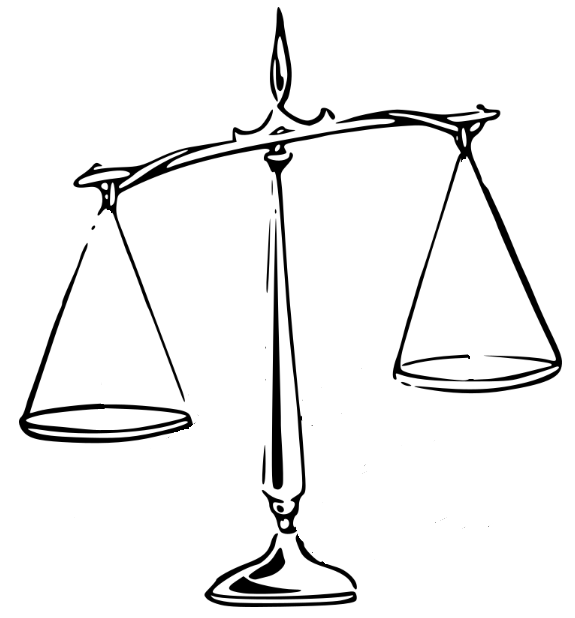 Peer review / endorsement

Presence of methodological trust markers
Metadata trust
comparable
relevant
Data sources / records in data sources
Paolo Manghi; Challenges in building scholarly knowledge graphs for research assessment in open science. Quantitative Science Studies 2024. https://doi.org/10.1162/qss_a_00322
Example: OA journals - DOAJ
Country X
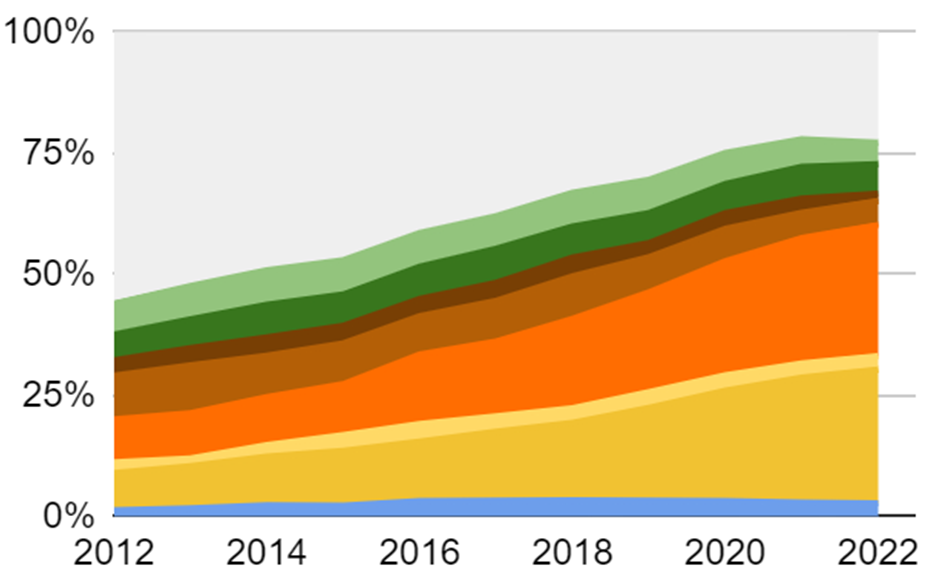 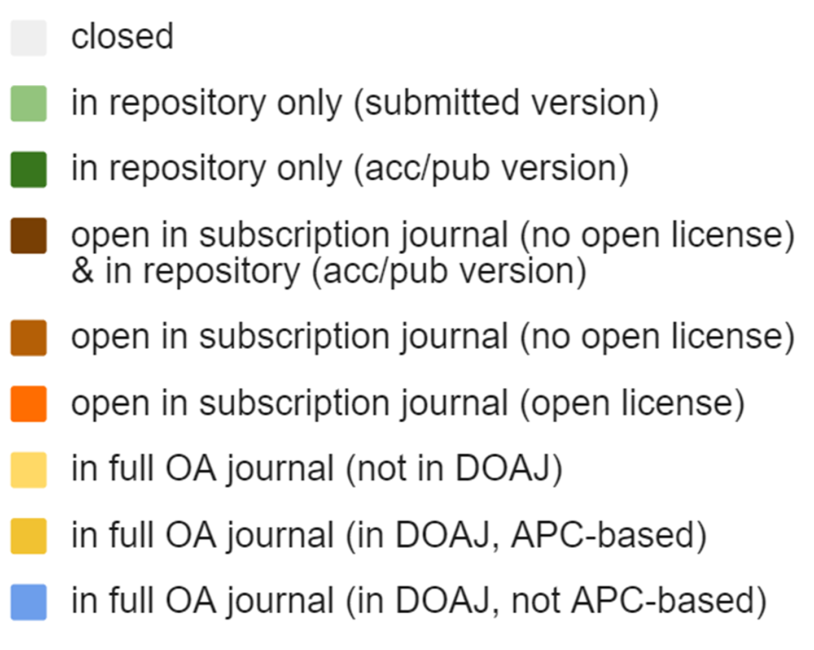 European Commission: Directorate-General for Research and Innovation and Kramer, B., Study on scientific publishing in Europe – Development, diversity, and transparency of costs, Publications Office of the European Union, 2024, https://doi.org/10.2777/89349
Example: OA journals - DOAJ
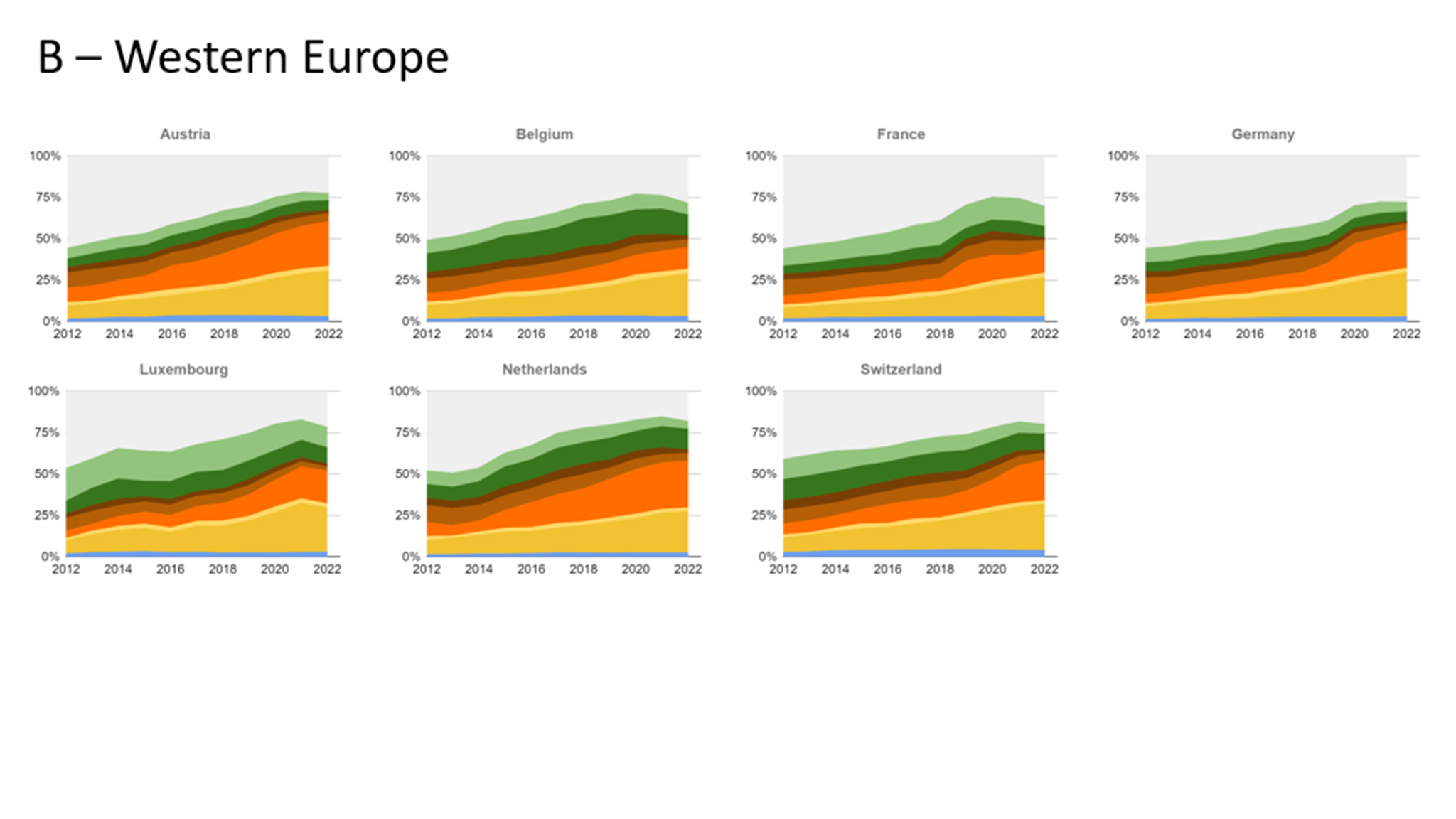 Example: OA journals - DOAJ
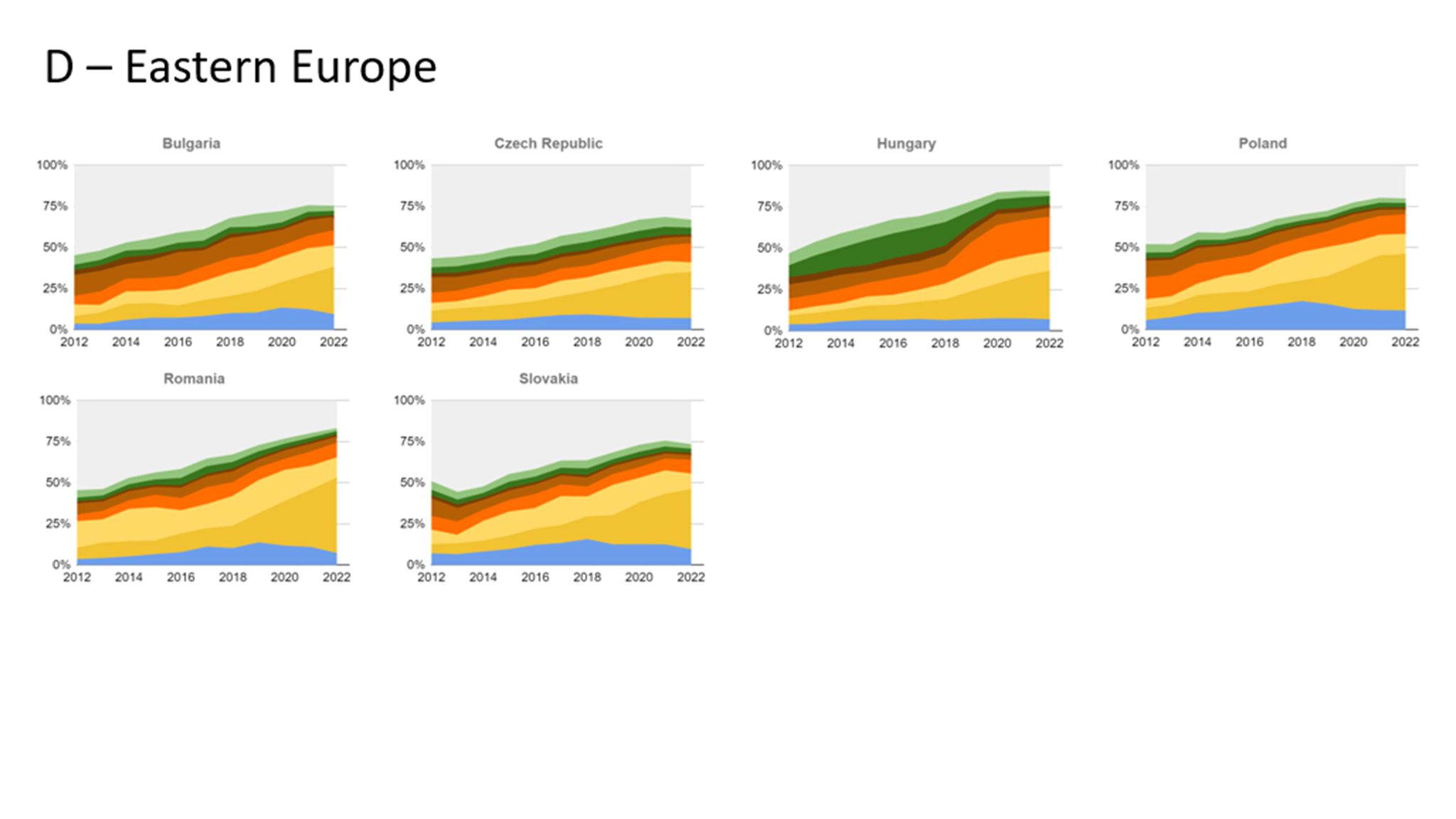 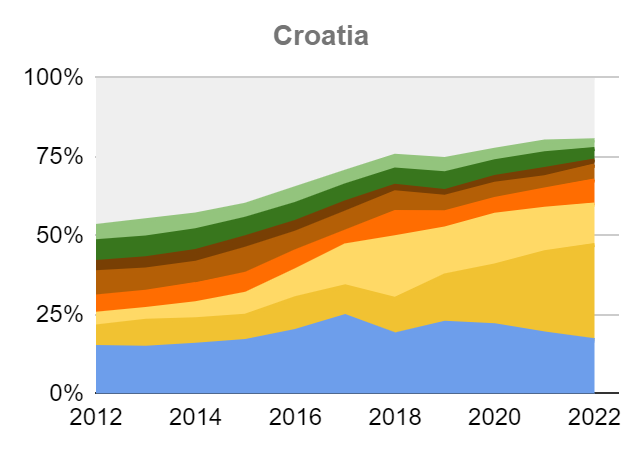 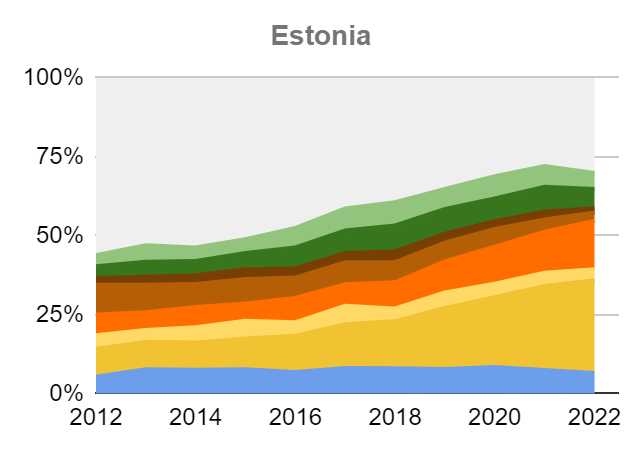 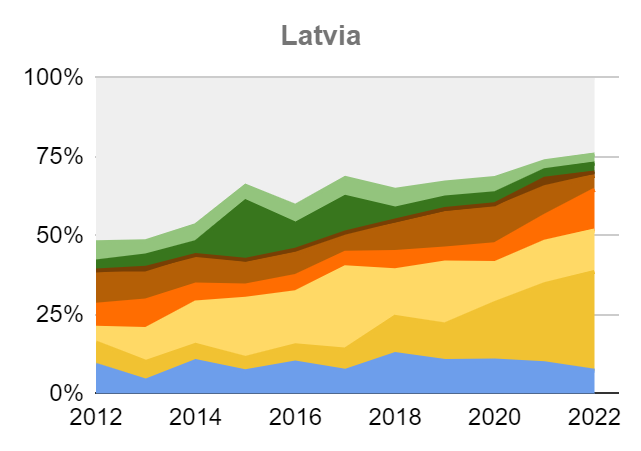 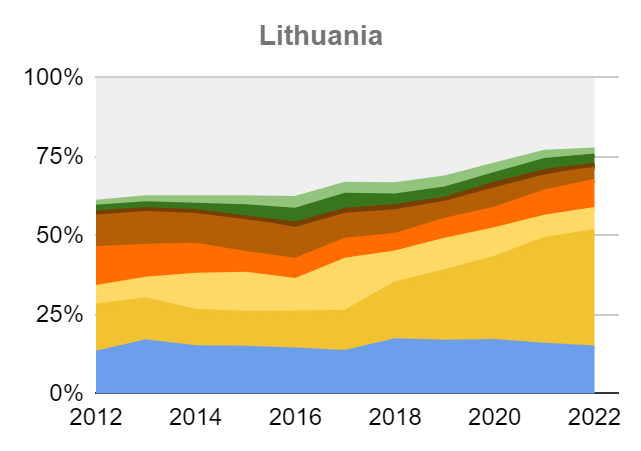 Perspectives on research assessment
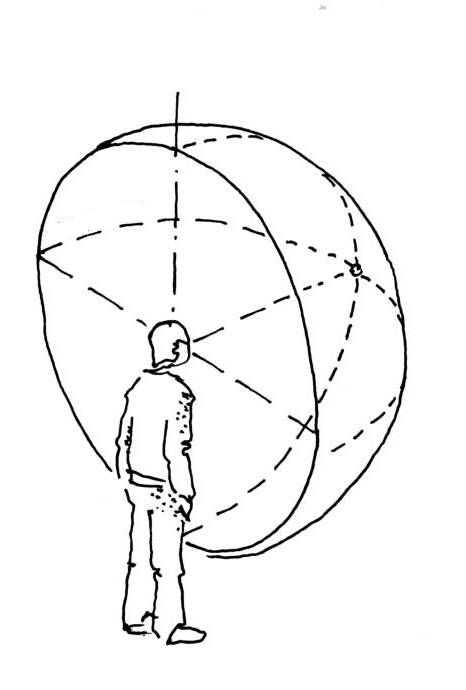 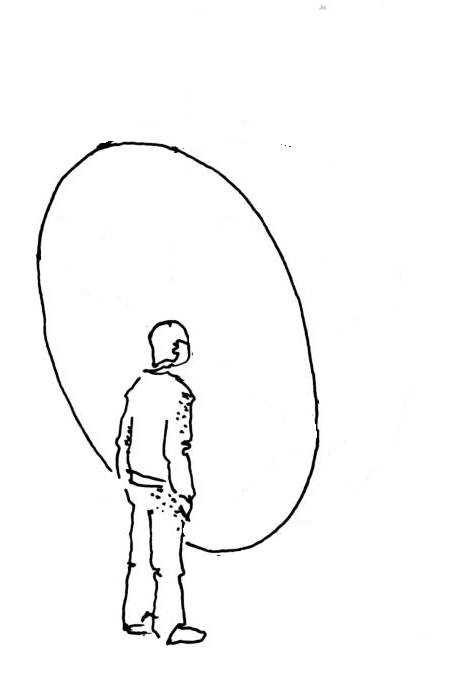 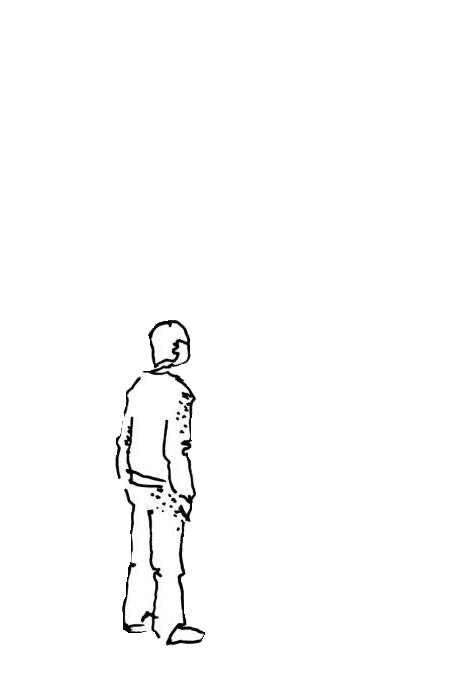 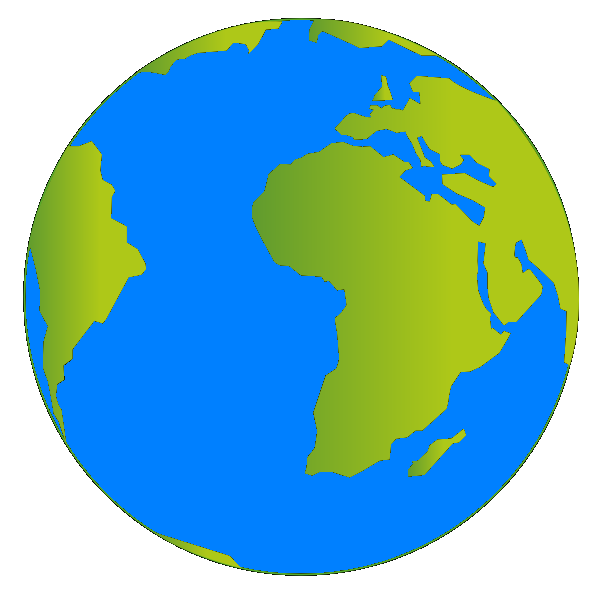 How - the lenses we use
How - the lenses we use
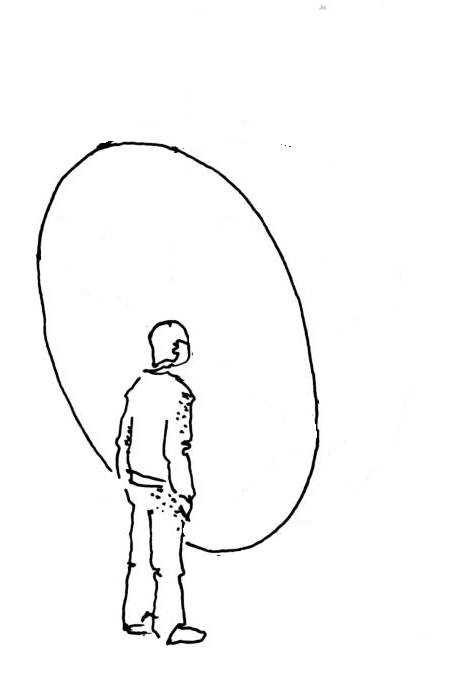 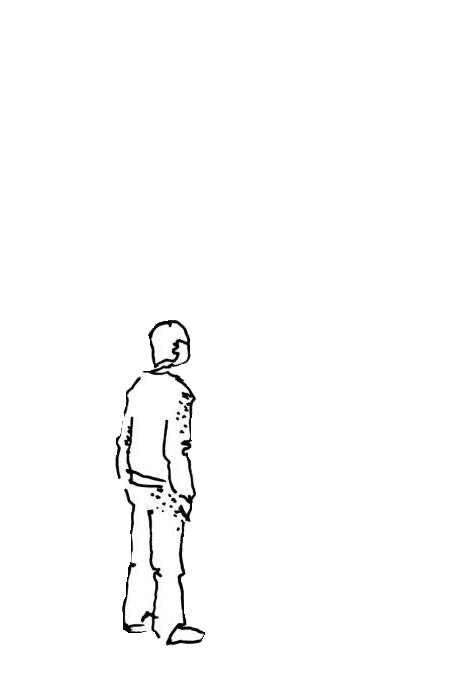 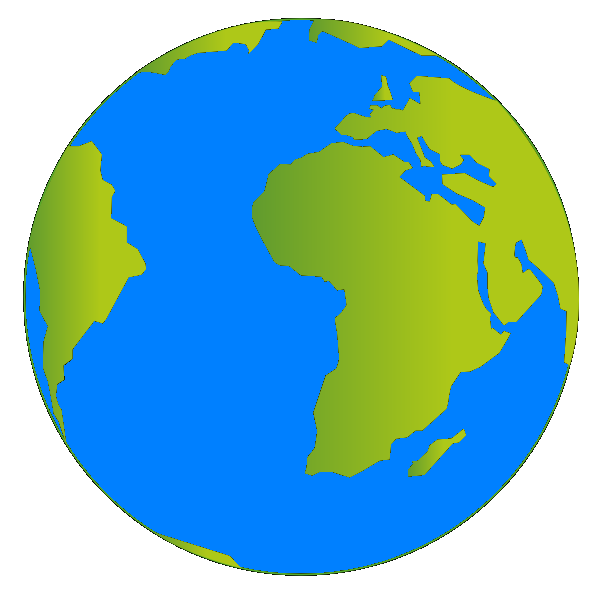 Who do we give control over information on research outputs and impact ?
How open and inclusive are the data and infrastructure we use ?
How - the lenses we use
Like this ?
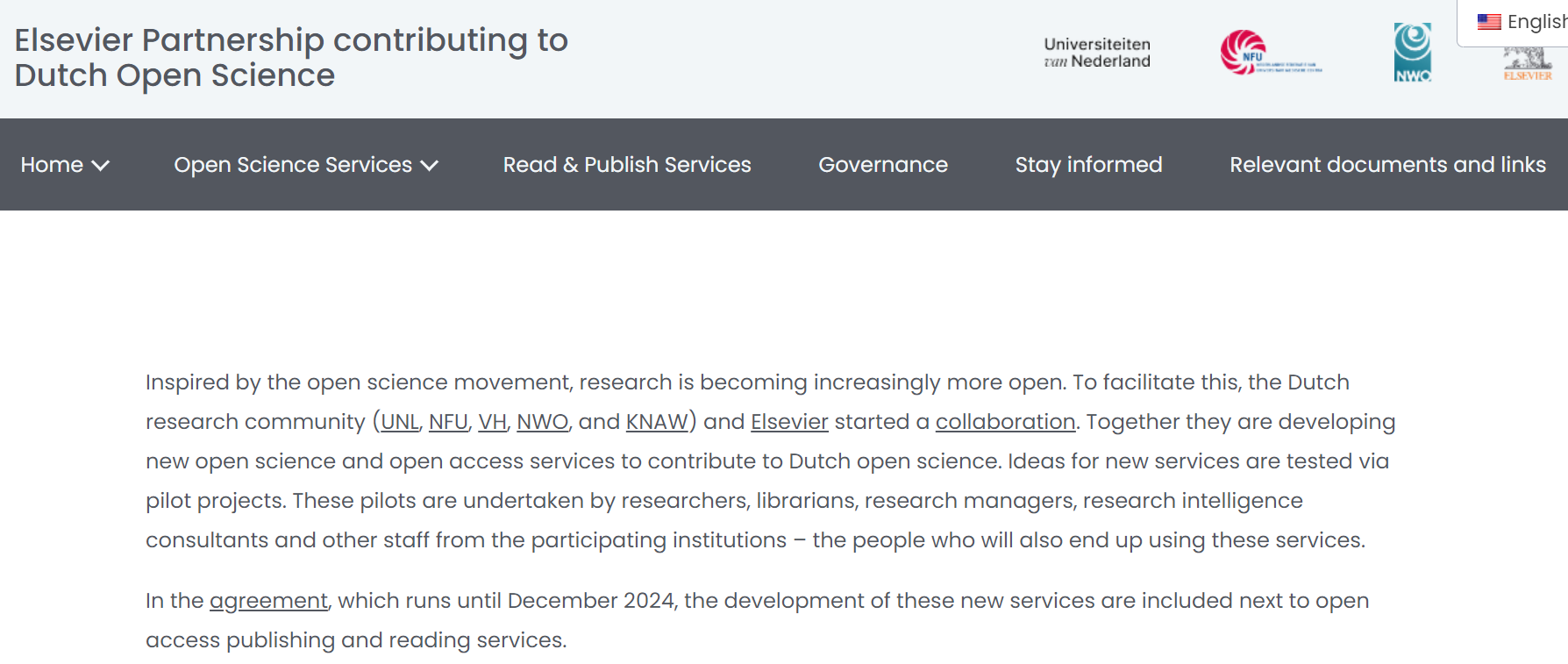 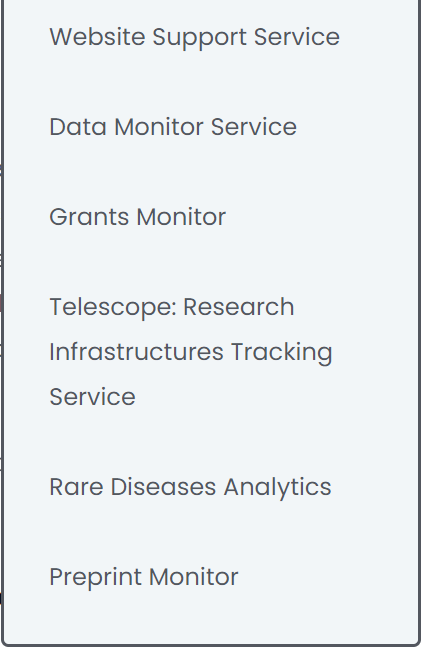 see also: https://doi.org/10.5281/zenodo.6074944
https://www.universiteitenvannederland.nl/en_GB/publieke-waarden-en-academische-soevereiniteit.html
Or like this ?
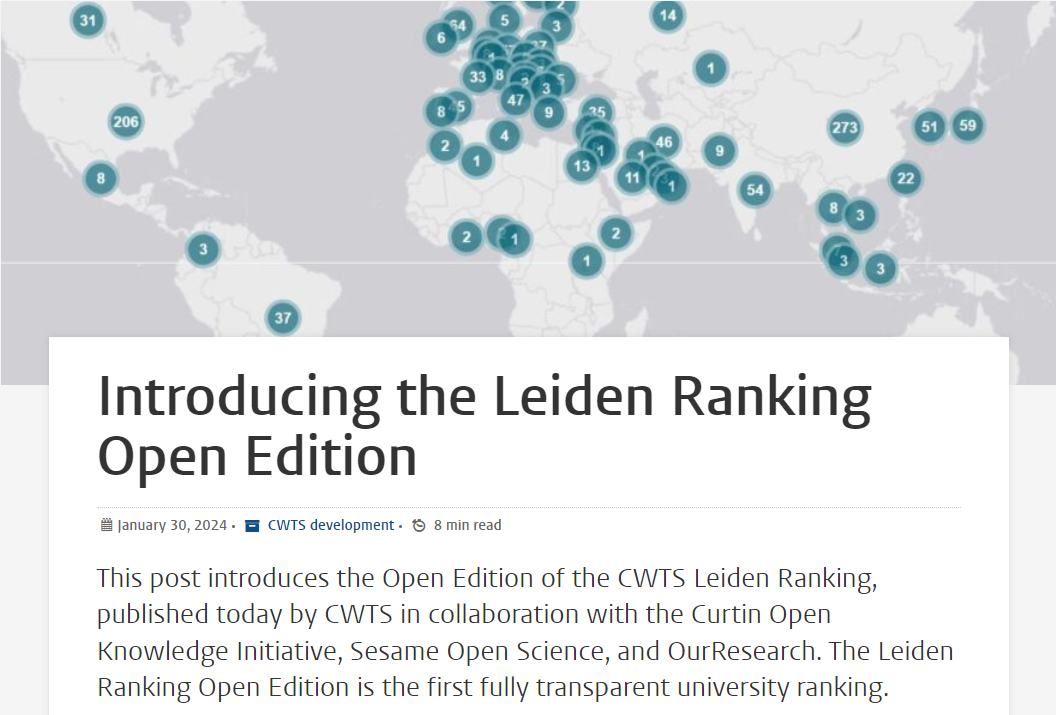 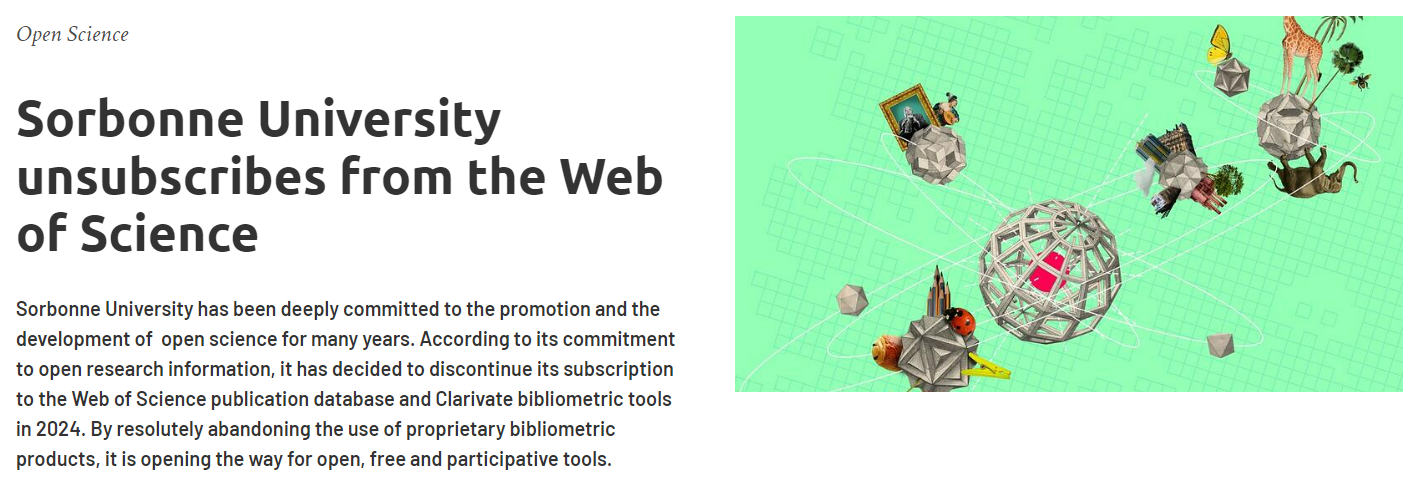 And like this ?
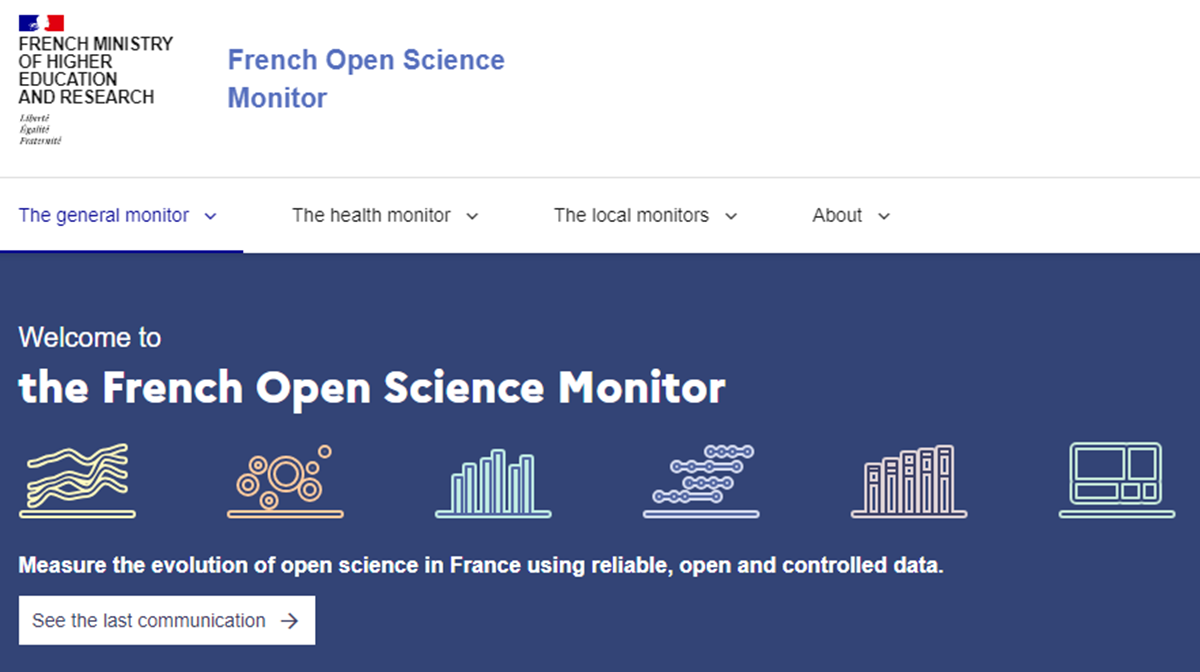 Perspectives on open research information
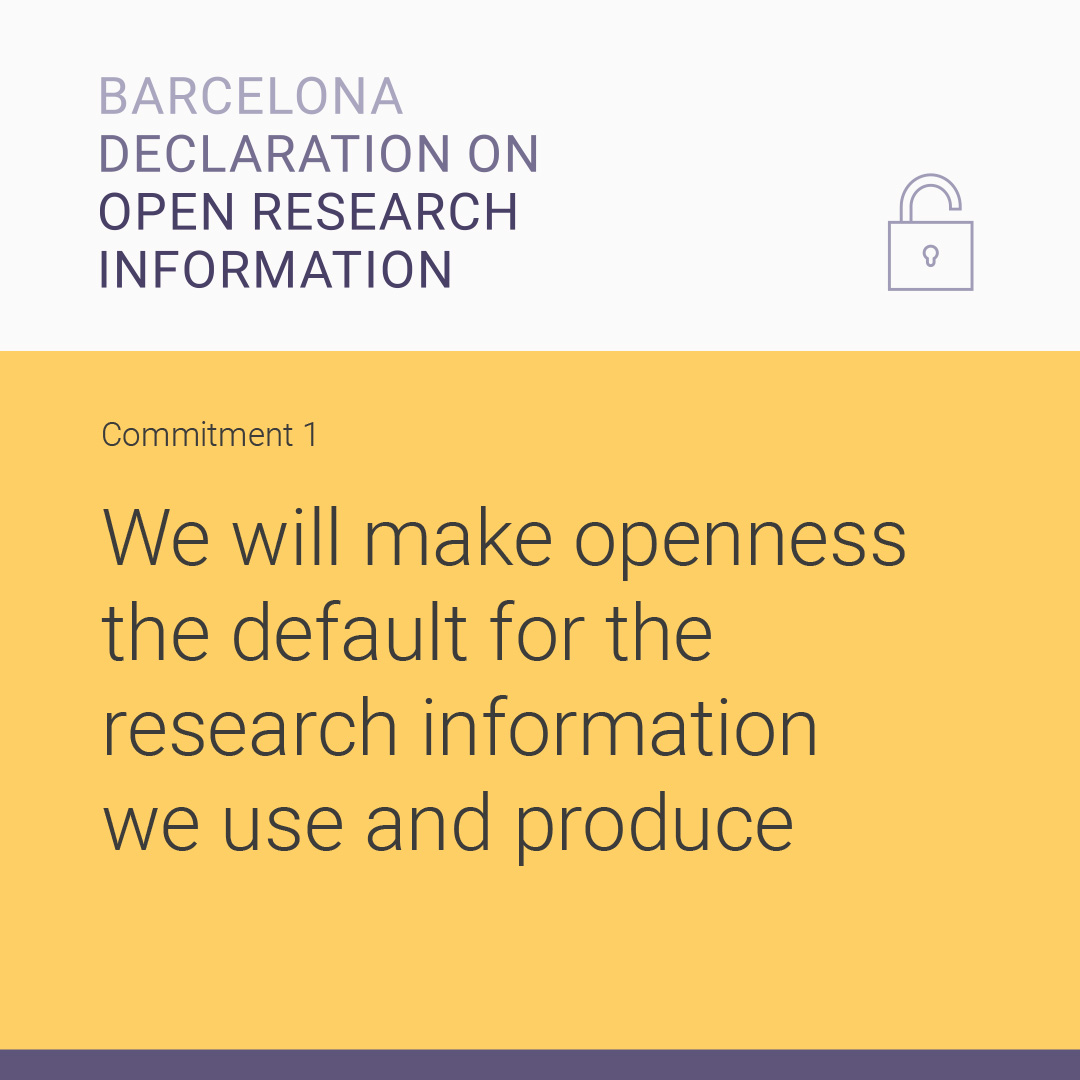 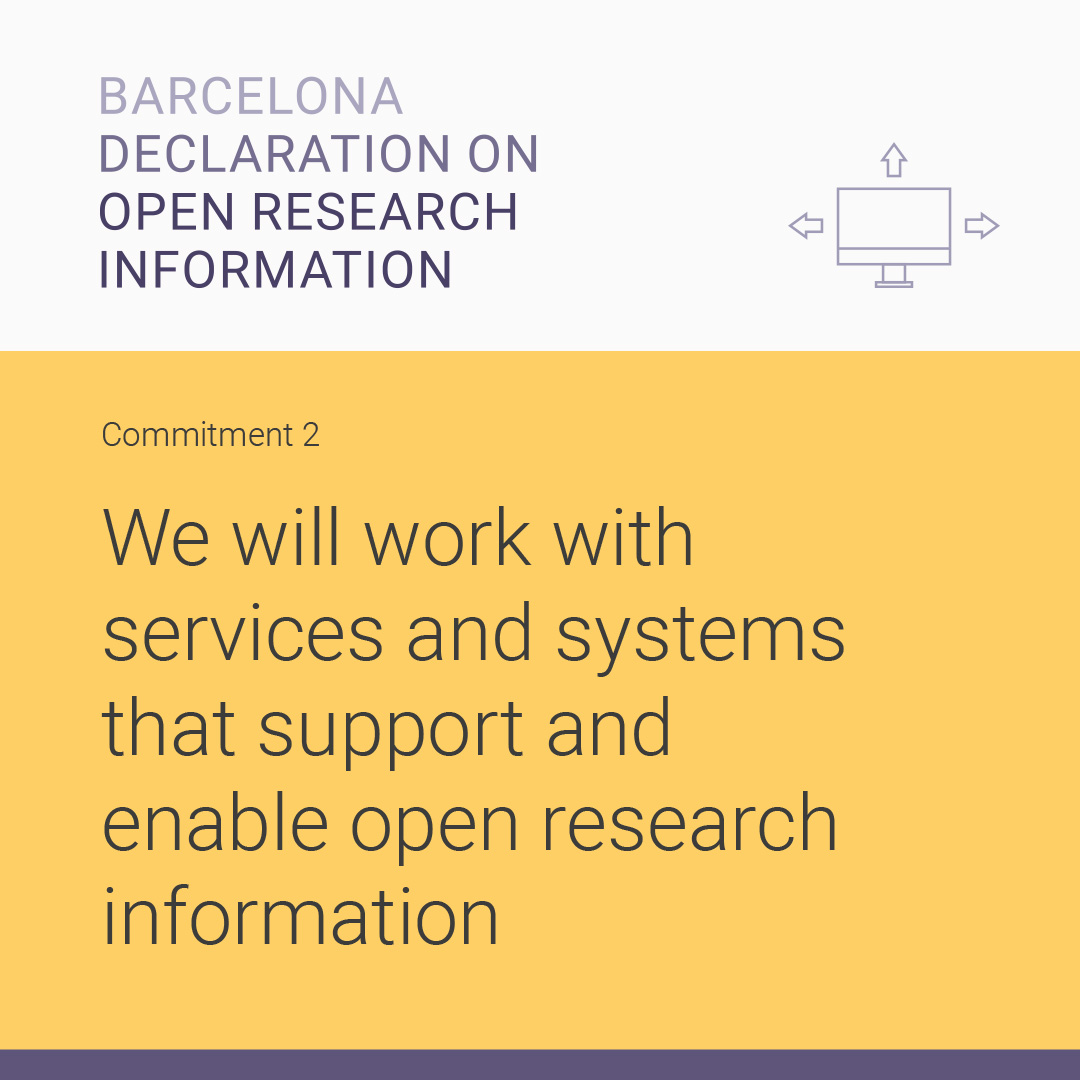 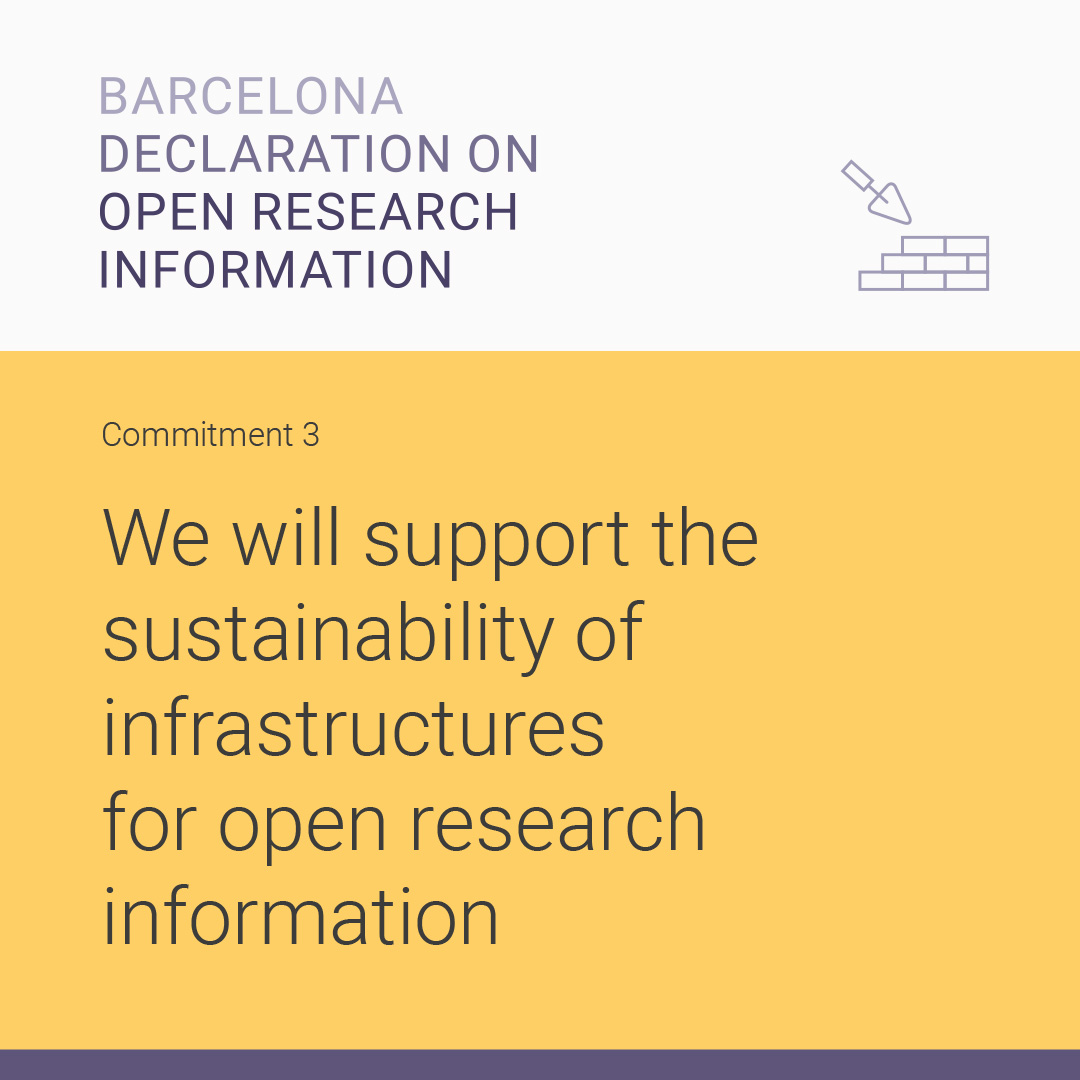 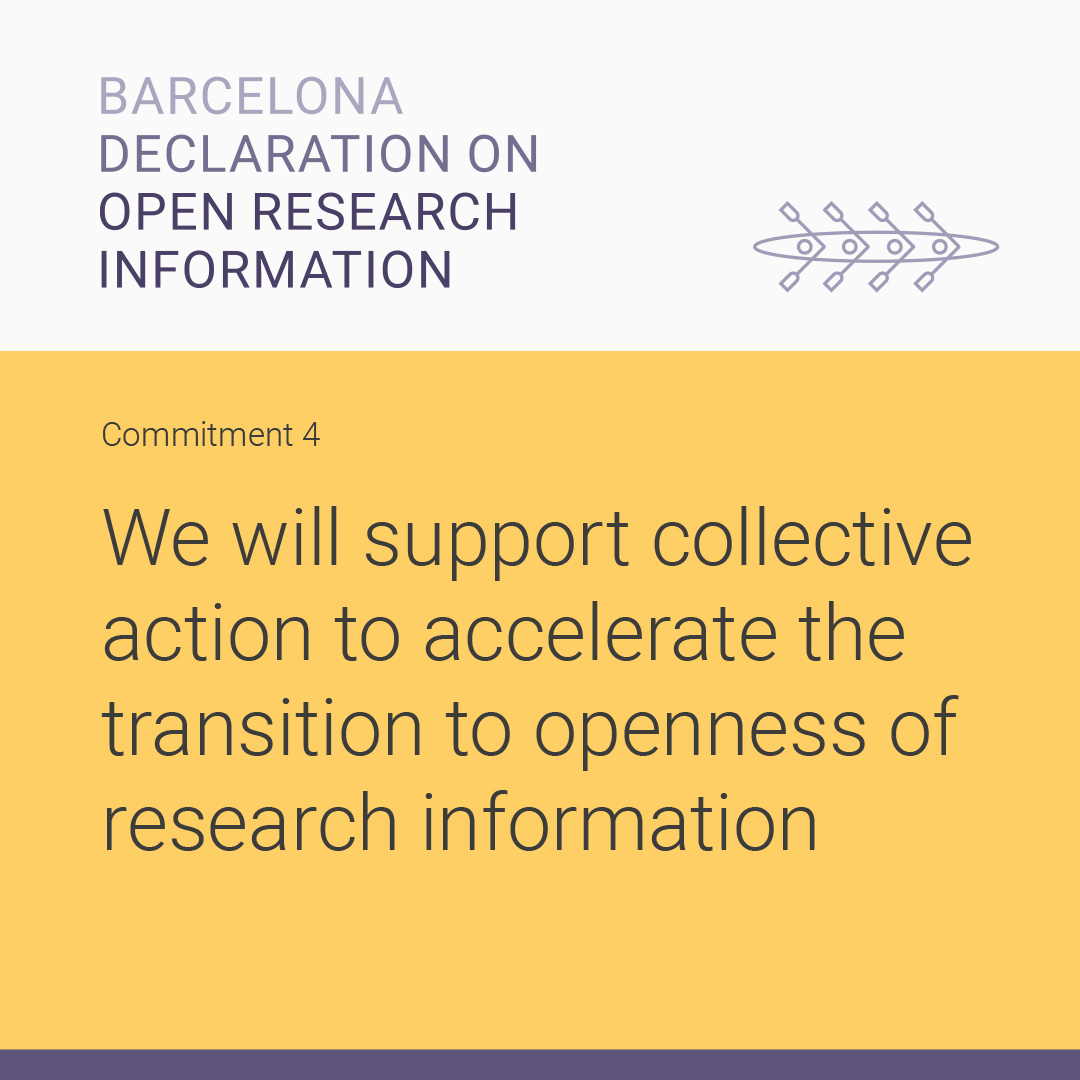 https://barcelona-declaration.org
Perspectives on open infrastructures
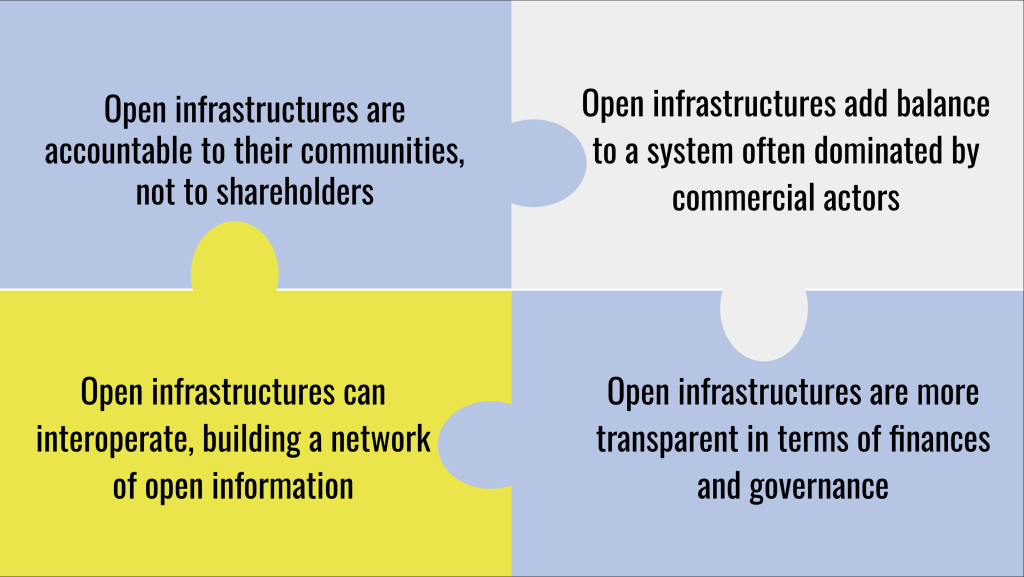 [advocacy points collectively developed by                      infrastructures]
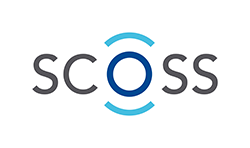 Directions to choose, decisions to make
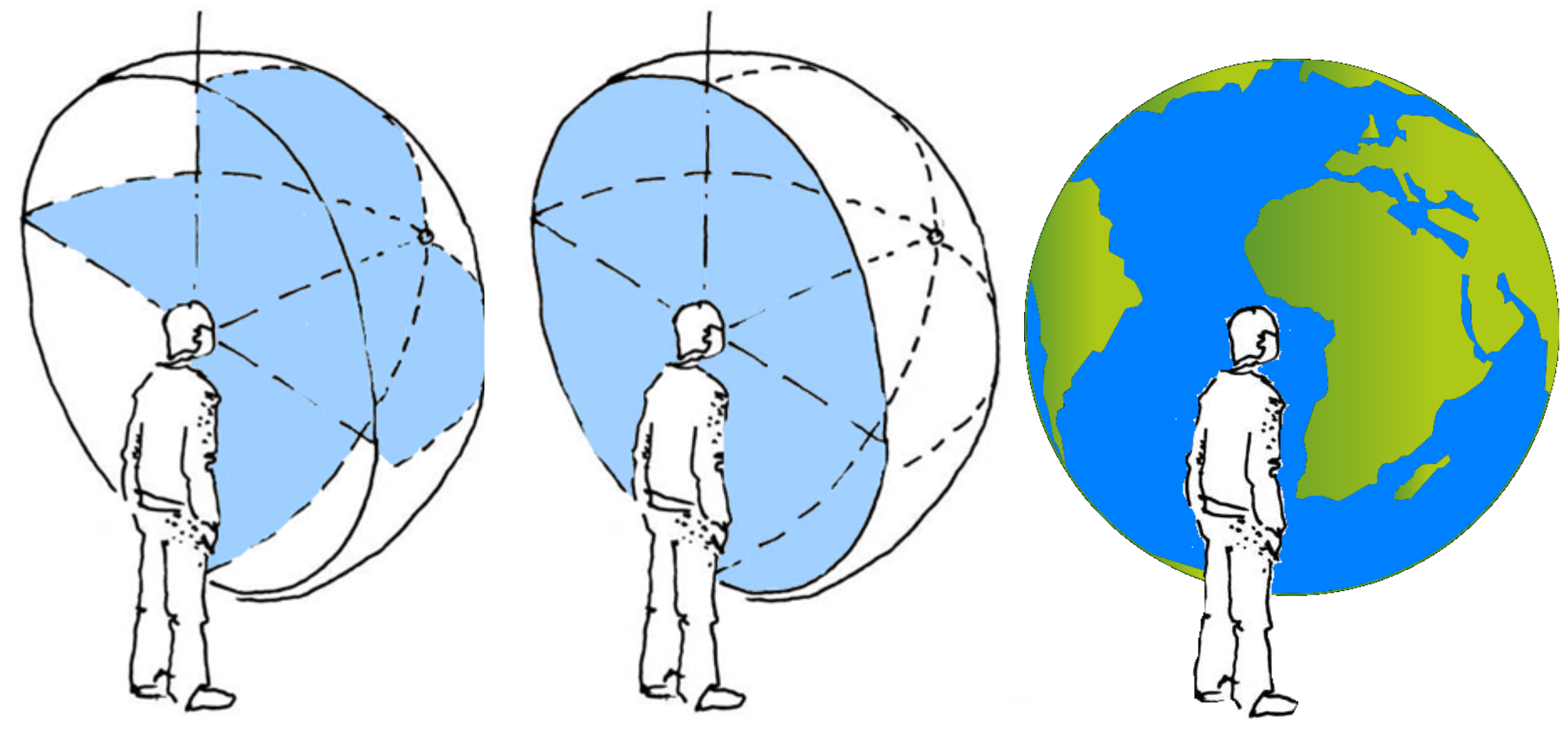 Some background
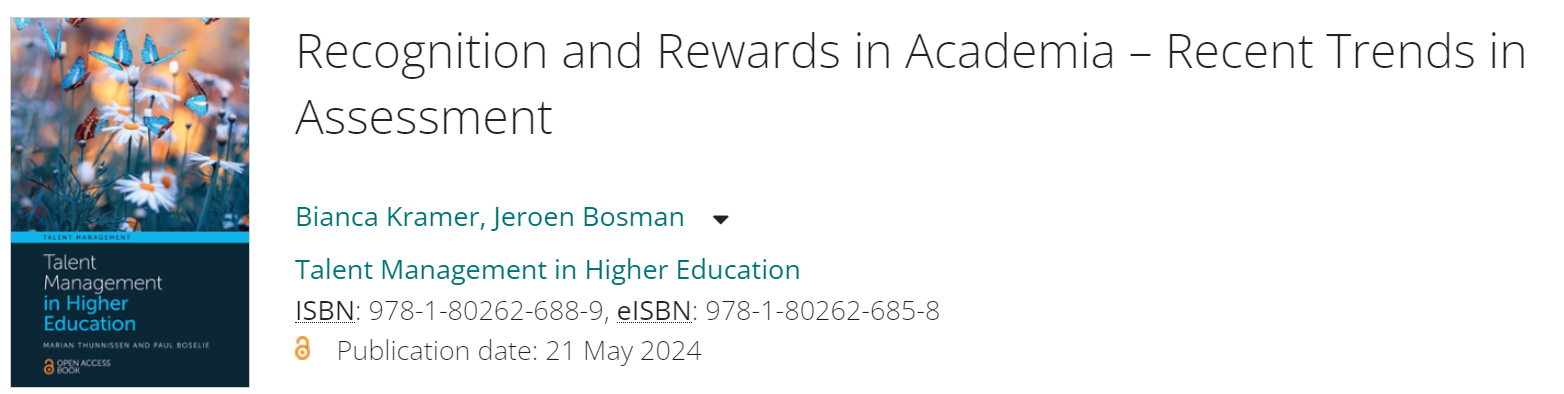 Research assessment and openness 
– a multi-faceted relationship
PUBMET2024
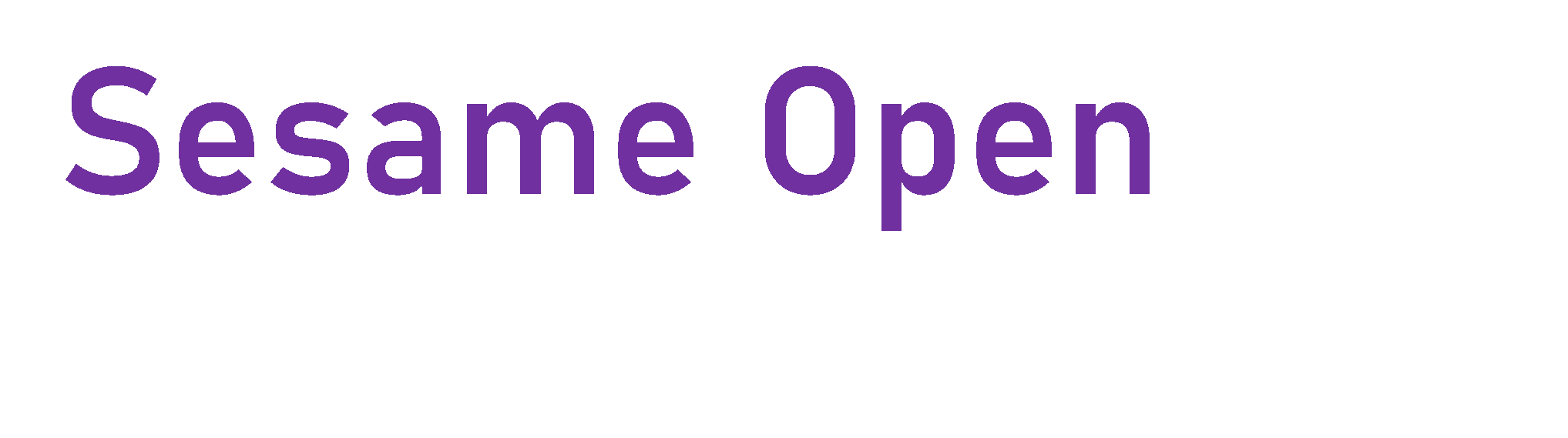 Bianca Kramer
@akademienl.social/@MsPhelps
Open science. Open metadata. Open infrastructure
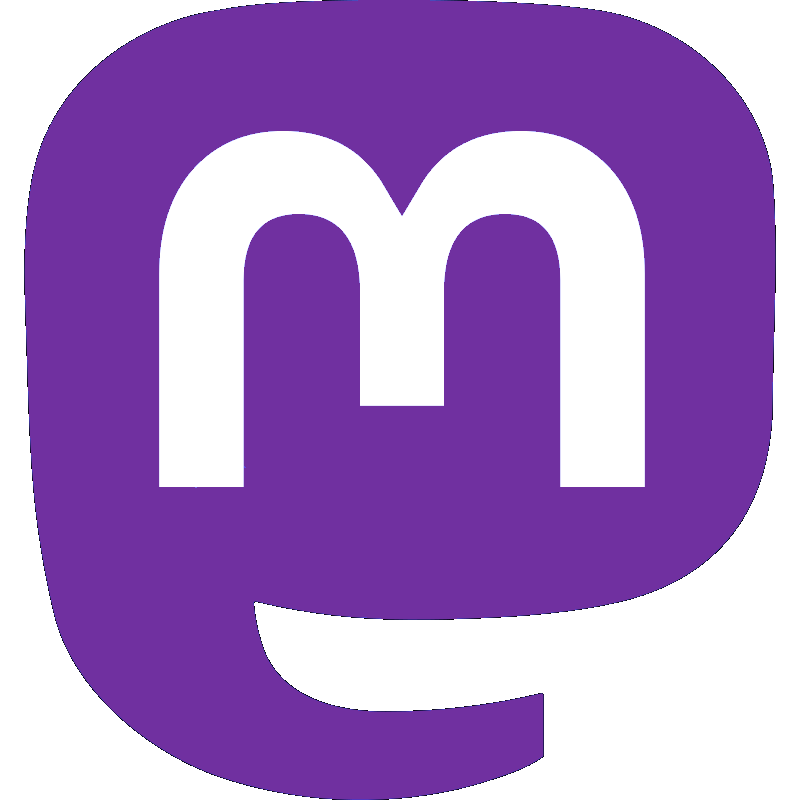 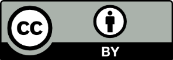 https://tinyurl.com/pubmet-2024-kramer